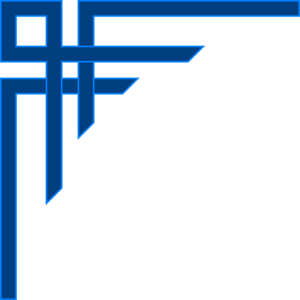 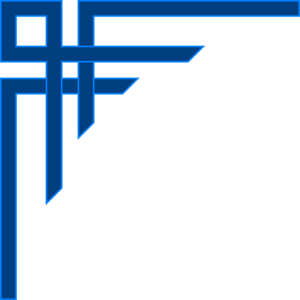 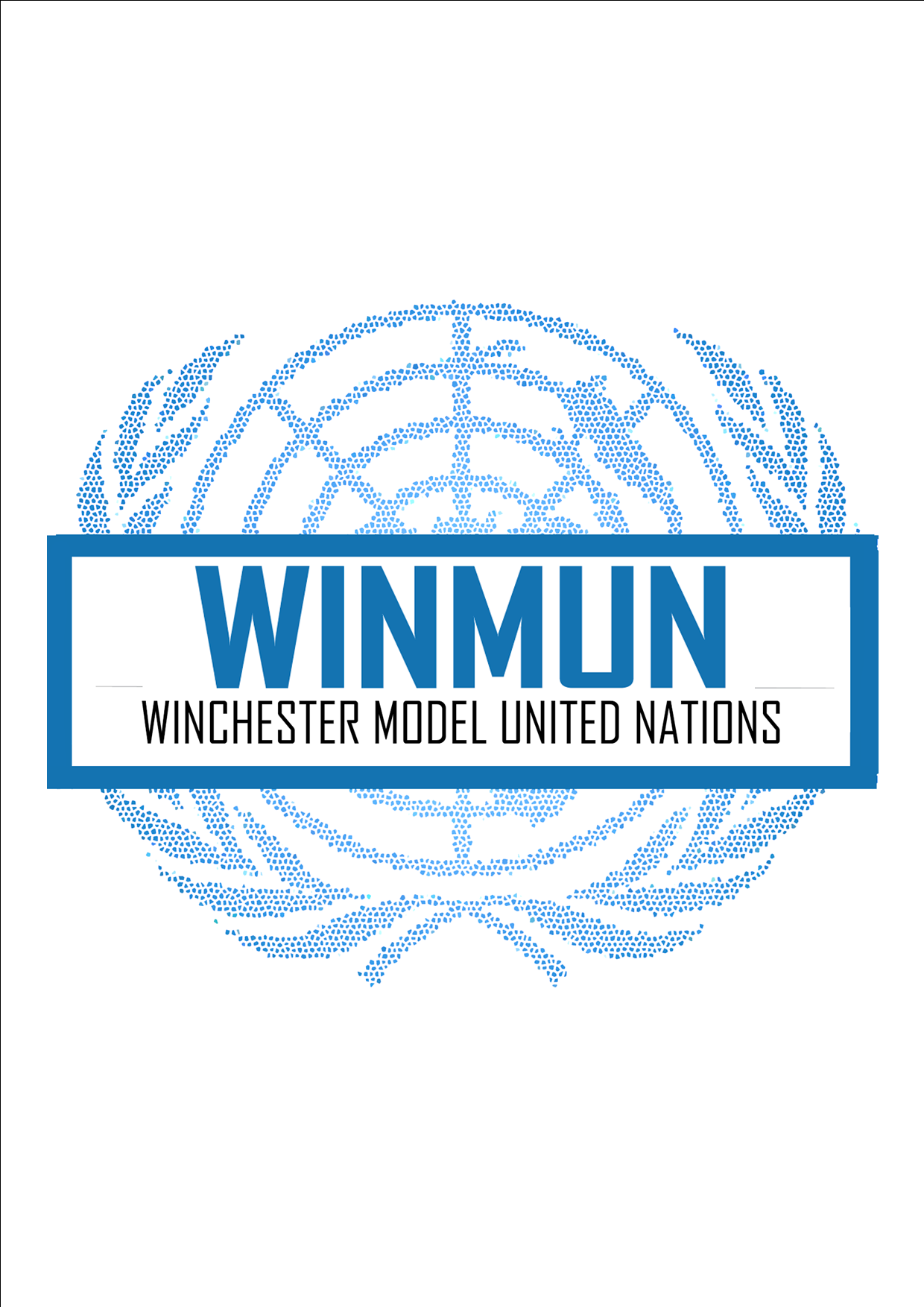 INTERNATIONAL PRESS CORPS
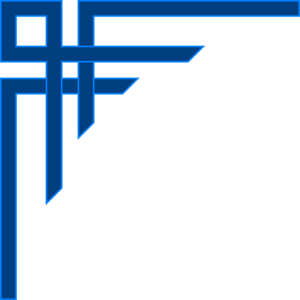 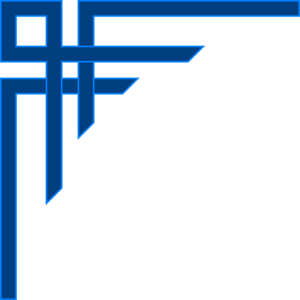 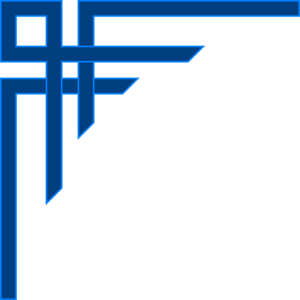 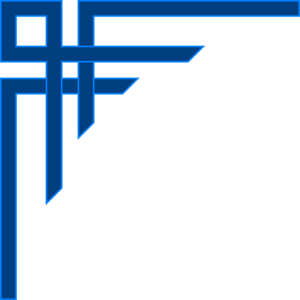 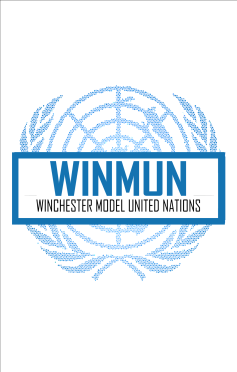 Table of Contents
 
Letter from the Dias						3

Introduction to the Committee				4

Researching for Press Corps				5

How to Write Press Corps Articles 			6

Types of Articles							7

Submission Format						8

Points to Remember						9
	
News Agencies						      10
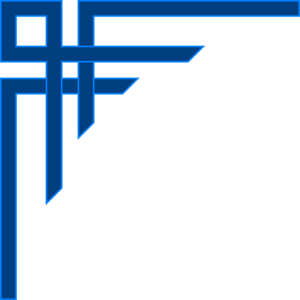 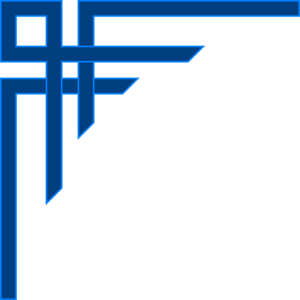 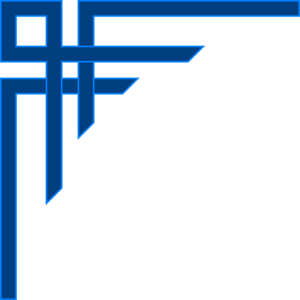 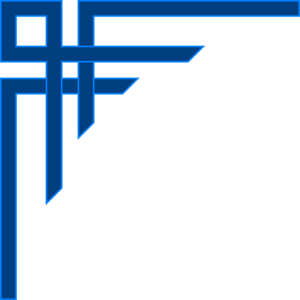 LETTER FROM THE DIAS
 
Greetings Journalists! 

It is with immense pride and delight that, as the Dias of the International Press Corps, we welcome you to the 8th edition of the Winchester Model United Nations Conference. 

The theme for this year’s conference is “The Next Wave of Change - Developing the World for a New Era”. Our world has evolved significantly in the past two years. And as the human race continues to evolve, what is imperative is the need to channel the breakthrough knowledge we have amassed while facing challenges towards the betterment of the global community. That is why it is of utmost importance that the world prepares for a new era, for the next wave of change. And WINMUN, this dynamic microcosm of the global community, is the perfect place to start. 

During the conference, young delegates will ideate about the most pivotal global issues – the political crisis in Afghanistan, the prevention on non-communicable diseases, the rights of refugees, the threat of testing nuclear weapons, the preservation of cultural heritage, and the privatization of space exploration, to name a few.

Amid all the exciting action, your position is unique. You are the eyes and ears of the conference. Your words will preserve the grandeur of WINMUN 2023 for posterity. Words are the most powerful tools of change in the world. Revel in yours, dear journalists! 

We are honoured to serve as your Dias and look forward to support you through this exciting journey. We wish you all the very best!

Best regards, 
Mishal Faraz, Chair/Editor-in-Chief
Edha Sharma, Co-Chair/Co-Editor-in-Chief
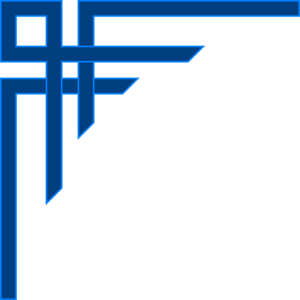 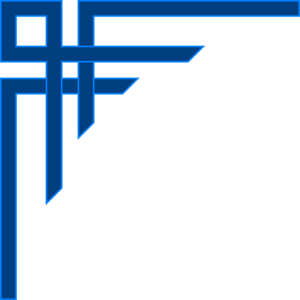 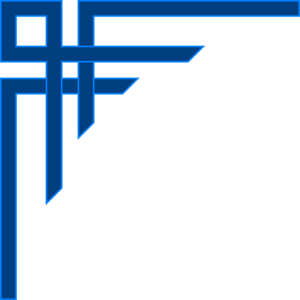 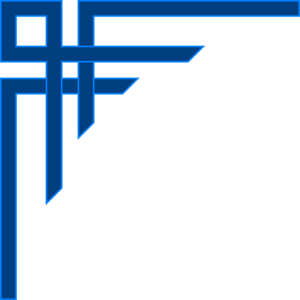 INTRODUCTION TO THE COMMITTEE

Press Corps committees are designed to represent the group of journalists present at the United Nations. They are given the freedom and access to the various committees so that they can observe the proceedings and report them in the most concise and vivid manner. Your role will involve observing committee sessions, attending press conferences, interviewing delegates and chairs, and writing articles which will be published on the official WINMUN 2023 Press Blog.

You will be expected to adhere to the ethos of compelling yet unbiased journalism, exhibit strong interpersonal, communication and research skills, a creative flair, as well as the ability to meet deadlines.

Above all, being a part of the International Press Corps gives you the unique opportunity to express yourself in a way which only you can, and thereby leave your indelible mark on this momentous event.
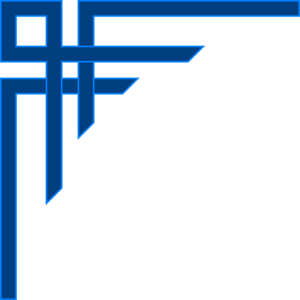 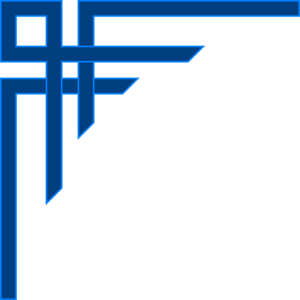 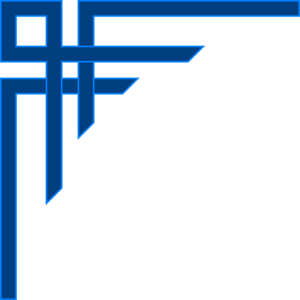 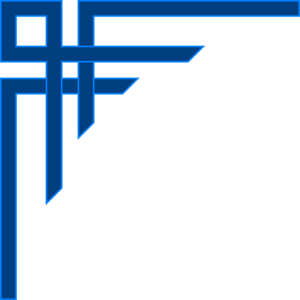 RESEARCHING FOR PRESS CORPS
 
Unlike the other committees, IPC Reporters are not expected to write position papers or draft resolutions. Your writings will be reports of the ongoing activities of the conference. However, it'll be good to research the news organization you’re assigned to. Read articles on their website to become comfortable with it, its writing style, and especially the type of news it focuses on. It’s also critical to know its biases and how it tends to portray various issues, countries, or international organizations. Does it favor some governments or political parties over others? Is it particularly critical of some domestic or international policy solutions? What aspects of an issue does it emphasize for its readers? Incorporating this knowledge in your articles will definitely set your writing apart.

Researching about committees beforehand will also give you an edge when it'll come to following the proceedings of the conference. Reading other committees’ background guides and anything your news organization has written about the committee topics is a great way to start. Try to predict the flow of debate and what policy solutions delegates may propose, and research these too.

Press corps committees are often very fast-paced, similar to real-life journalism. But if you know what to expect, you’ll be ready to rise to the challenge of Press Corps.
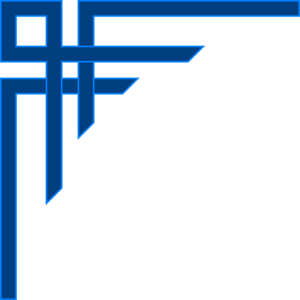 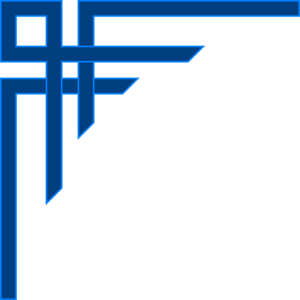 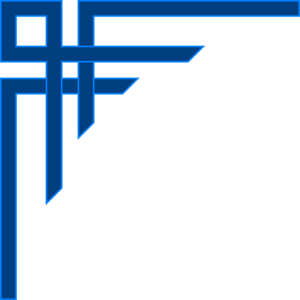 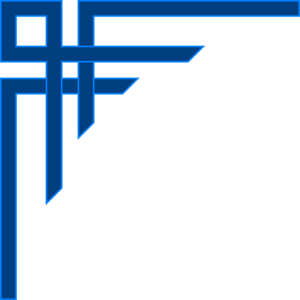 HOW TO WRITE PRESS CORPS ARTICLES
 
Practice is the key to preparing for writing articles in Press Corps committees. Before the conference, read other news articles and try writing your own, following a similar style. This will help you write more efficiently during the conference. You can also look at writing resources for journalists, which might be especially helpful if the writing style is new to you.

Clarity and concision are essential in Press Corps articles. Committees often discuss complex topics, which must be explained in an accessible manner so people not listening to the committee’s debate can understand them. Defining terminology and providing background information on policy proposals and the committee topics is useful, as is using short paragraphs and cutting out unnecessary information. Feel free to be creative! Just don’t sacrifice clarity for it.
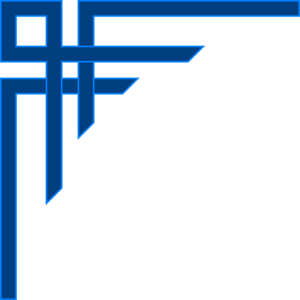 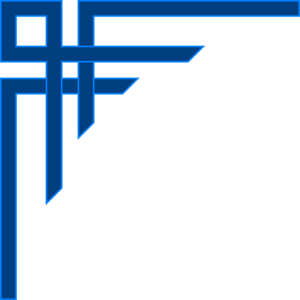 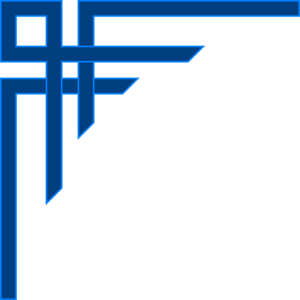 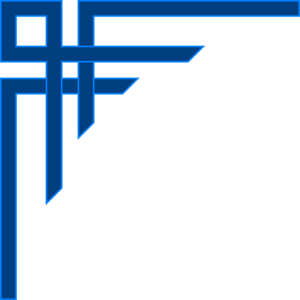 TYPES OF ARTICLES
 
Main Articles
Each agency has to submit TWO main articles by the end of the conference. (Word range 450-600 words). A main article can follow one of these three formats:

Beat: This is your typical article about a certain committee topic, or a certain delegate. You are basically reporting what you see and being informative about it.

Op-ed: This is an opinionated article, where you can express individual sentiments, beliefs, attitudes, etc. on a particular topic. It is important to be absolutely respectful in your address, but do not be afraid to advocate an unpopular opinion. Remember to be RESPECTFUL and do NOT OFFEND anyone.

2) Side Articles
This is simply an article aside from your main article. (Word range 100-150) It can be a comic strip, a BREAKING NEWS, a poem - just be creative with it. We recommend 1-2 side articles MAXIMUM.
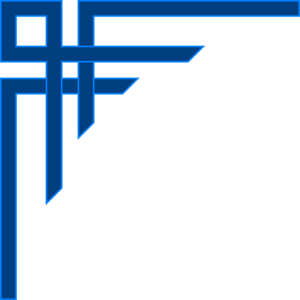 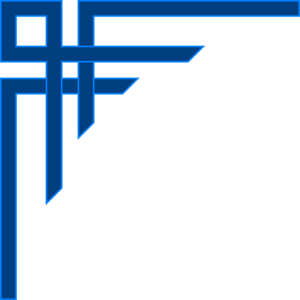 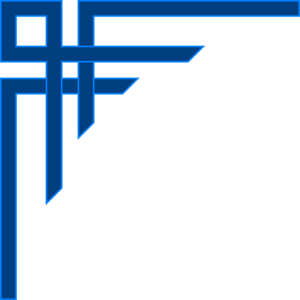 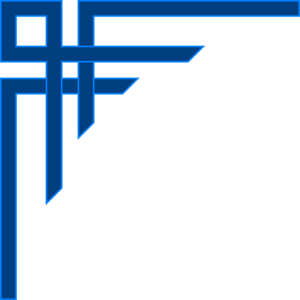 SUBMISSION FORMAT
 
Subject: (Main/Side) Article (1/2) - (News Agency)

Example: Main Article 2 - New York Times International

Submit your work as a Word document attachment - Times New Roman, Size 12

Plagiarism limit (excluding quotes): Nothing exceeding 5%

Clearly Mention the Author(s) in the body of the email.

IMPORTANT: Please note that journalists will be writing articles DURING the conference. No submissions are expected prior to the conference. We will be sharing the deadlines for submissions at the conference.
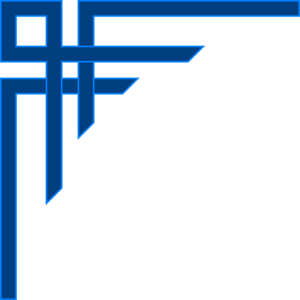 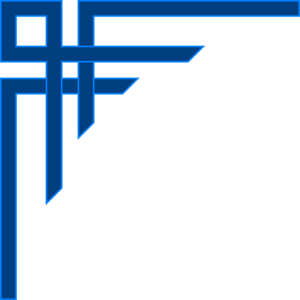 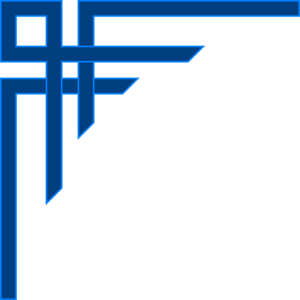 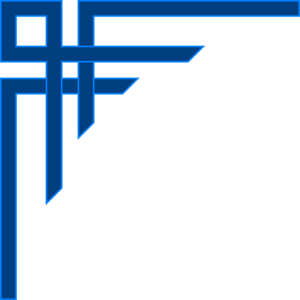 POINTS TO REMEMBER

 You will be given access to all the committee rooms.

Your job as a Press Journalist is to choose the committee you want to write your article on (we recommend a maximum of 2 committees at a time).

Go to the committee of your choice, observe and report

You may ask questions/interview the delegates/chair of your interest, but you may only do so in UNMODERATED CAUCUSES or BREAKS, or during the PRESS CONFERENCES which will be presided over by the dias of the International Press Corps.

DO NOT mention any personal details of the delegate or person you are interviewing. No name, no age, no gender. For example, “the delegate of (country) said, ‘--------------------’.”

DO NOT be inappropriate while interviewing

USE RESPECTFUL language
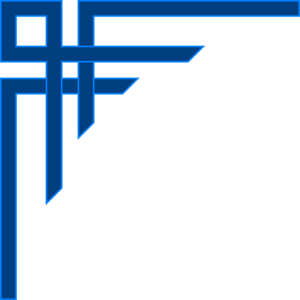 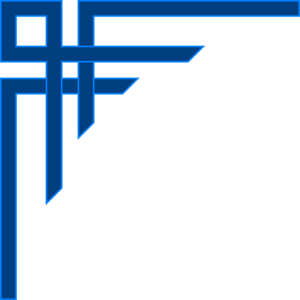 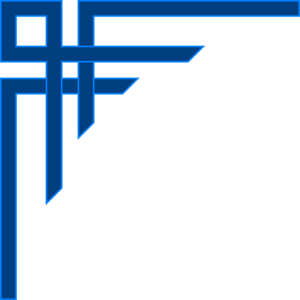 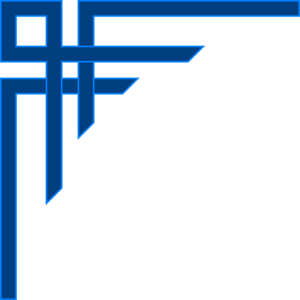 NEWS AGENCIES (for reference)

RIA Novosti - https://ria.ru/  
Associated Press - https://www.apnews.com/  
Agence France-Presse - https://www.afp.com/en  
United Press International - https://www.upi.com/  
Deutsche Press-Agentur - https://www.dpa.com/en/  
Reuters - https://www.reuters.com/  
The National - https://www.thenational.ae/  
Xinhua News Agency - http://www.xinhuanet.com/english/  
BBC - https://www.bbc.com/  
CNN - https://edition.cnn.com/  
Agencia EFE - https://www.efe.com/  
Times of India - https://timesofindia.indiatimes.com/  
Russian News Agency TASS - https://tass.com  
Kyodo News - https://english.kyodonews.net/  
Agenzia Nazionale Stampa Associata - http://www.ansa.it/english/index.html 
Agência Brasil - http://agenciabrasil.ebc.com.br/en  
The Canadian Press - http://www.thecanadianpress.com/  
Australia Associated Press - https://www.aap.com.au/  
Daily Mail - https://www.dailymail.co.uk/home/index.html  
Yonhap News Agency - http://english.yonhapnews.co.kr/
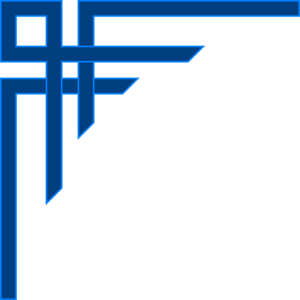 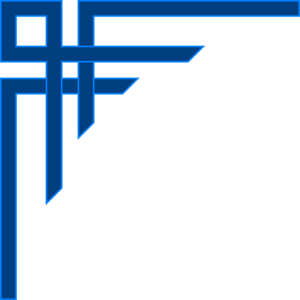